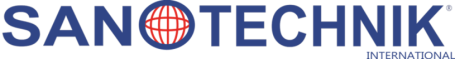 PRODUKTDATENBLATT
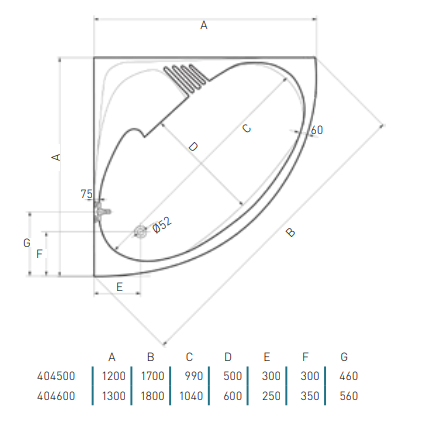 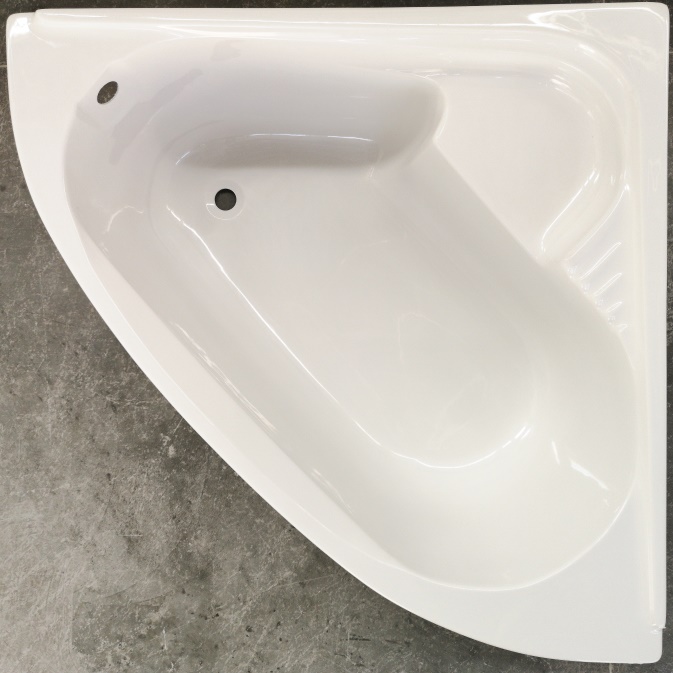 Stand: Juni 2023